Project Selection
Goal:
The aim of the lecture is to provide students with an understanding of the basic techniques that could be used in order to select the right project.


"Managers do things right while leaders do the right thing." (Warren Bennis, 1989)
Bennis, W. (1989). "On Becoming A Leader". Reading, Massachusetts: Perseus Books
Project Selection
The selection of the right project for future investment is crucial for long‑term survival of the company.

The selection of the wrong project may well precipitate project failure.
Unsuccessful Projects
Many projects failed or were too expensive:
Tower of Babylon
Titanic
Soviet project of irrigation – rivers Amu-Darya and Syr-Darya were diverted and the result is that Aral Sea is shallow and has a high salt content
Russian Space Shuttle
Anglo-French Concorde (problem of „e“, limited capacity, huge consumption. manufactured only 20 airplanes, 25 years of operation, tragic accident in 2000)
Competition – Boeing 2707 never made it to the sky, TU 144 (55 flights only, two accidents)
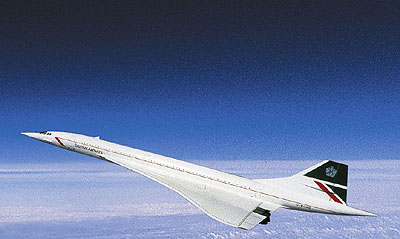 Unsuccessful Projects
Many projects failed or were too expensive:
Opera in Sydney (plan: open in 1963 – 7 mil AUD; reality: 1973 – 102 mil AUD)
Scottish Parliament building in Edinburgh (1997 plan £40 million - completed in 2004 at the cost of £431 million)
EXPO’92 in Seville, Spain vs. EXPO’98 in Lisbon, Portugal
Numerous attempts to utilise Japanese management techniques in America (or Czech attempts to utilise US approaches)
Czech nuclear power station in Temelín (original plan: 4 blocks for 40 billion CZK; reality: 2 blocks for more than 100 billion CZK)
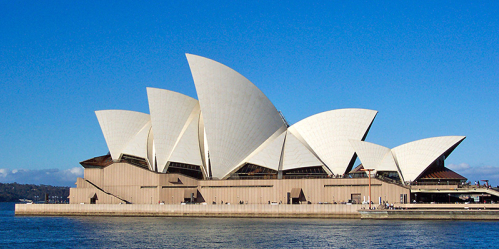 Selection Procedure?
The proper selection procedure should:

Ensure the project will meet company goals and objectives
Determine the financial feasibility of the project
Rank mutually exclusive projects competing for limited resources (shall we buy a new machine or to repair/modernise the old one; which machine shall we buy if there are different initial costs, production rates, maintenance costs and life spans?)
Selection Procedure?
There are various techniques that might be used to evaluate projects in order to facilitate the relevant decision-making processes.

Three main cathegories:
Strategic approach
Analytical approach
Financial methods
Word of warning
Whichever technique is to be utilised …
			… it should be used wisely!

We must be aware of their limitations and weaknesses
The results are as accurate as the data they are based on
The results of their utilisation is not the decision itself – the decision has to be made by the responsible manager or board
Strategic approach
Strategic approach to project selection

tend to be less technical than other methods
frequently used in real business
should be used in combination with other approaches in order to make sure what are the economic, technical, tactical etc. implications of the project
Strategic approach
Examples of strategic approach:
technical importance 
the project is a prerequisite for a crucial follow-on activity
the returns might be negligible or even negative ones, but without implementation of this project we cannot move forward with something “bigger” or desired
new engine is needed for a new space shuttle

business objectives
it is directly related to one or more business objectives 
e.g. to establish ourselves on a particular market
Strategic approach
Examples of strategic approach:
competitive advantage
there is an opportunity to gain a significant advantage over our competitors by implementing this project
new patent will allow us to play a crucial role on our particular market, it is likely to become a standard etc.
implementation of ISO standard  will bring a new customer
research and development
treating a project as an research and development indicates that we are aware of the fact that it may fail but it holds sufficient strategic promise to justify the investment
we hope that one of many such projects will eventually come through and provide enough returns to cover all the failures
Strategic approach
The advantages of strategic approach:
less technical
direct link to the goal of the company, state etc.

The disadvantages of strategic approach:
possibility of overlooking the economic impact of the project
focusing entirely on strategic impact there is a possibility of overlooking the tactical impact of the project
Strategic approach
Task

Could you give some examples of decisions that were made using strategic approach?
Analytical approach
Analytical approach 
These models use multiple criteria to evaluate the project
It is usually based on various scoring models 
Their big advantage is that they do not look at financial elements of the project only
Analytical approach
Example - Shall I change my job?
Analytical approach
Example - Which university to choose?
Analytical approach
Example - Which university to choose?
Should it be as simple as we have just seen?
Is „Social life“ as important as „Affordable fee“ or quality of the particular university? 
It is clear that a better tool is needed

Weighted approach – two ways:
factor significance 
    (5 = highest priority, 1 = minimum priority)
level of fulfilment of the individual feature (for example, research at A is evaluated by 3,5 points, at B it is 4,3 etc.)
Analytical approach
Example - Which university to choose?
Analytical approach
Example - Which university to choose?
Analytical approach
The advantages of scoring models:
use multiple selection criteria
simple structure and easy to use
selection factors can be well structured by responsible person
easy to change factors
weighted scoring reflects the factor’s different importance
they are not biased towards short-term projects favoured by financial models
very low weighted factors with minor influence can be easily reduced from the list in order to make the list more comprehensible
Analytical approach
The disadvantages of scoring models:
if the factors are not weighted they will all assume equal importance
a simple model may encourage the development of long lists which could introduce trivial factors 


Task
Create your own scoring table for a particular decision.